things
PS 4’s grading is still ongoing (I spent a lot of time making new graphs); I am sorry
PS 5’s answer key is still in the works
PS 6 this evening  Monday
drill tomorrow
next Monday we’ll meet for a review
we won’t meet next Wednesday
Exam 1 will be available on March 6, due March 11
multi-factor designs:wrapping up
February 28, 2024
contrast codes for a 2 x 3 design (previously introduced)
different summaries, same design
Estimate        SE      t Pr(>|t|)    
(Intercept)        53      0.99  53.62  < 2e-16
T                   6      1.98   3.03  0.00412 
R1                 12      2.10   5.72 9.95e-07
R2                  4      2.42   1.65  0.10600    
TR1                12      4.19   2.86  0.00655 
TR2                 0      4.84   0.00  1.00000 

            Df Sum Sq Mean Sq F value  Pr(>F)    
text         1    432   432.0   9.210 0.00412  
wpm          2   1664   832.0  17.738 2.6e-06 
text:wpm     2    384   192.0   4.093 0.02376   
Residuals   42   1970    46.9
what is Model A/Model C?for variable R1 (300, 450 vs 600)
what is Model A/Model C?for variable TR1
other versions of Model C
other versions of Model C
other versions of Model C
other versions of Model C
the typical ANOVA
using single-df orthogonal contrasts
3+ factors
a design (based on real research)
to understand factors related to eating behavior
DV: amount of ice cream eaten
Factor A: good vs bad ice cream
Factor B: empty vs full stomach
Factor C: average vs overweight participants
results (g of ice cream eaten)
main effects
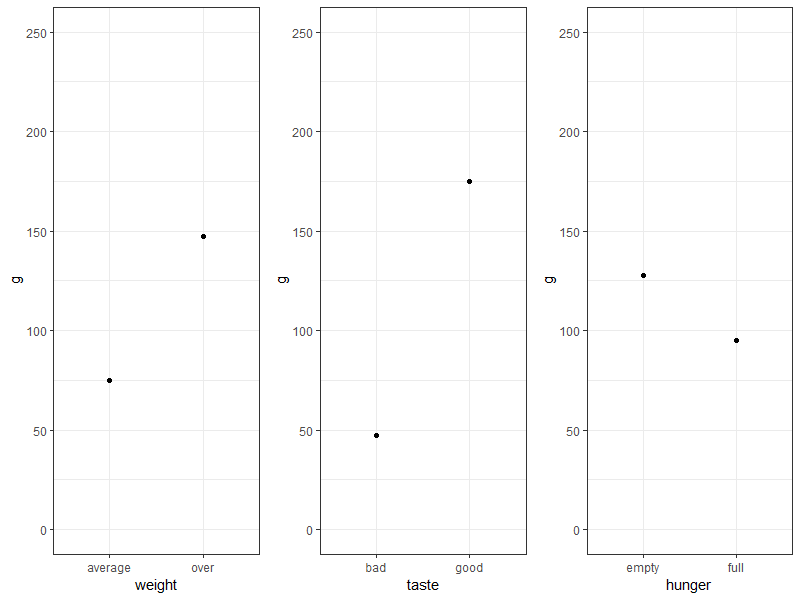 weight x taste
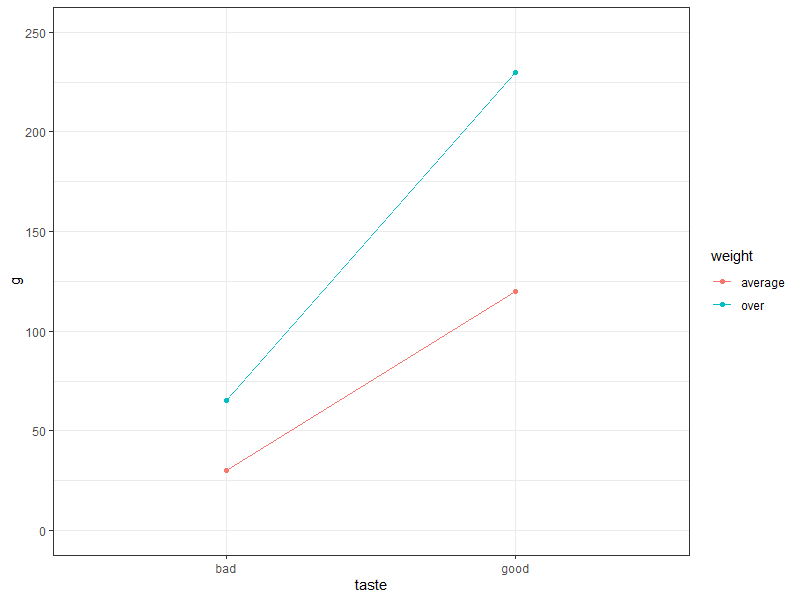 hunger x weight
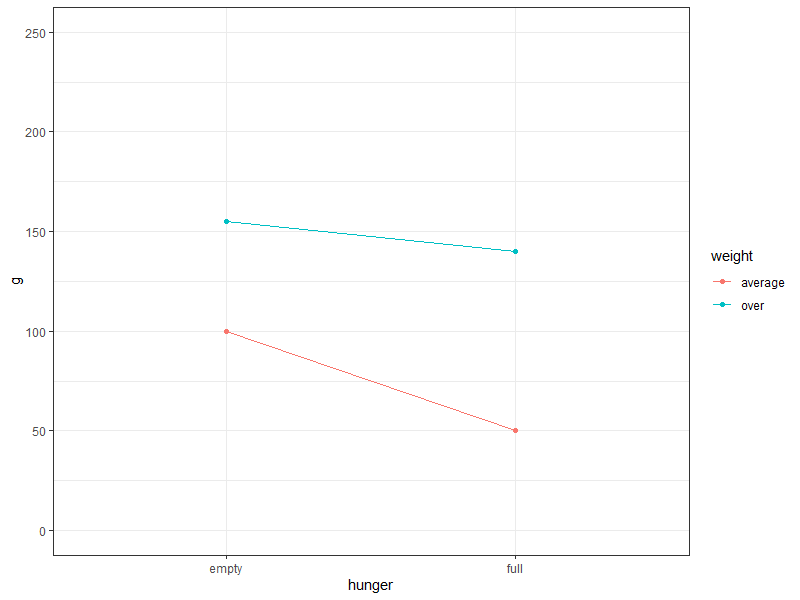 hunger x taste
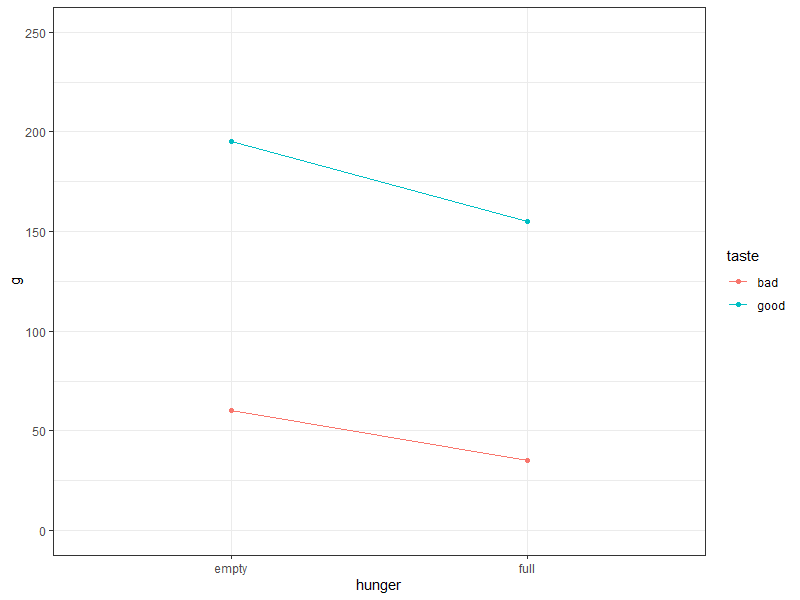 three-factor interaction
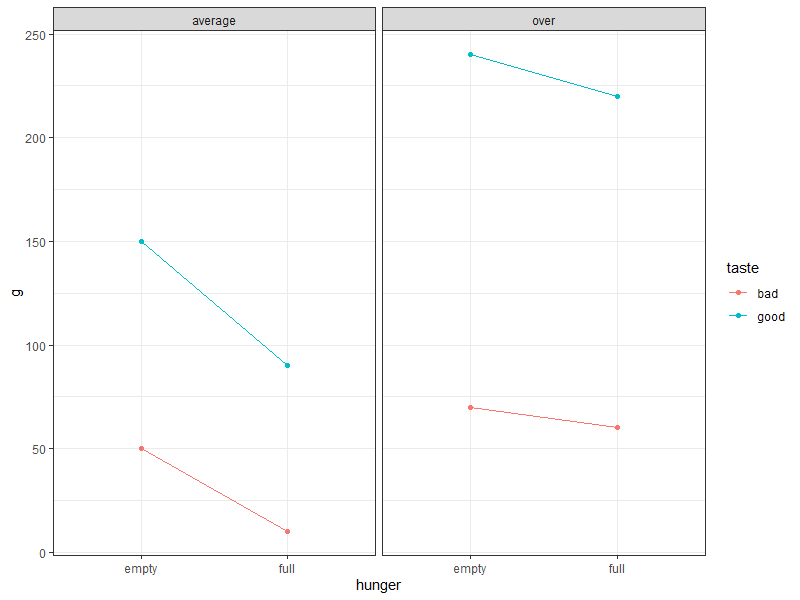 three-factor interaction
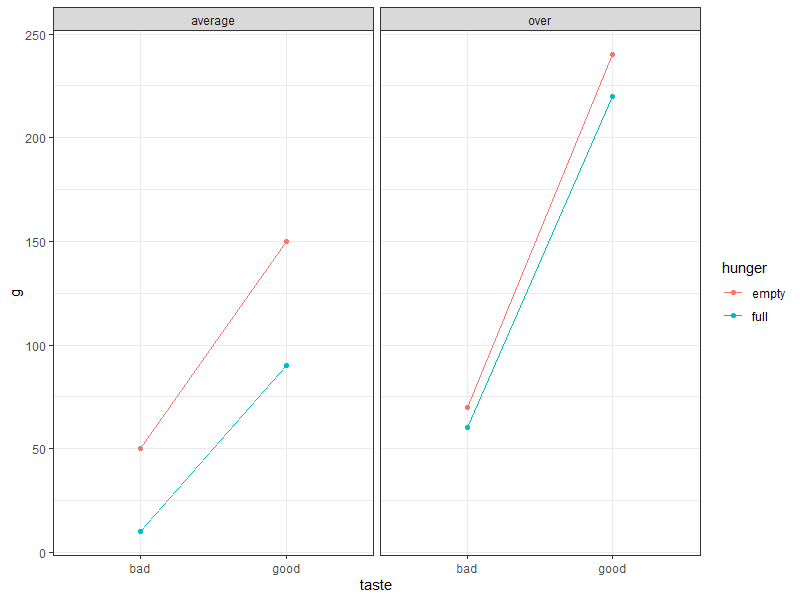 in a three-factor design
main effects are interpretable as usual
two-factor interactions can be decomposed (probed, explained, etc.) with simple-effects tests
three-factor interactions can be decomposed via simple-effect and/or simple-interaction tests
but be aware that most people can’t think very clearly about interactions among three factors (and more than that ...🤕)
all of the problems (i.e., the need for post-tests) that arise with >1 df effects apply here, but are potentially more complicated
general advice
the overall ANOVA will usually leave you needing follow-up tests in many cases
let your substantive questions dictate the analyses you execute
be aware of the costs and benefits of using orthogonal contrast codes vs other possibilities (e.g., dummy codes)
use cell means to help you interpret what your slopes are about
alternatively, you can interpret slopes as we did with continuous predictors; this may be easier with dummy codes than with orthogonal contrasts